Fizika
11-sinf
Mavzu:
Radioaktiv nurlanishni va zarralarni qayd qilish usullari.
O‘qituvchi: 
Toshkent shahar Uchtepa tumani 
287-maktab fizika fani o‘qituvchisi
Xodjayeva Maxtuma Ziyatovna.
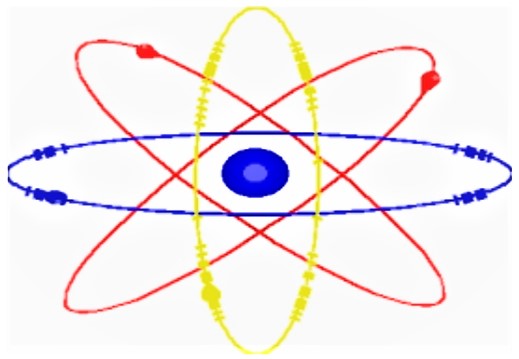 Zarralarni  qayd  qiluvchi  asboblar
1. Zarralarni fazoning biror qismidan o‘tganligini qayd qiluvchi va ba’zi hollarda ularning ba’zi xarakteristikalari, masalan, energiyasini aniqlashga imkon beruvchi asboblar. 
Bunday asboblarga sintillatsion (chaqnovchi) hisoblagich, Cherenkov hisoblagichi, gaz razryadli hisoblagich, yarim o‘tkazgichli hisoblagich va impulsli ionlashtiruvchi   kamera misol bo‘la oladi.
Zarralarni qayd qiluvchi asboblar
2. Zarraning moddadagi izini kuzatishga, masalan, suratga tushirishga imkon beruvchi asboblar. 
Bunday asboblarga Vilson kamerasi, diffuziyali kamera, pufakli kamera, fotoemulsiya usuli misol bo‘la oladi.
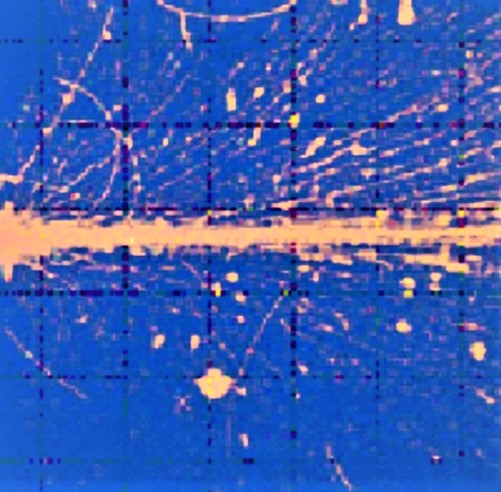 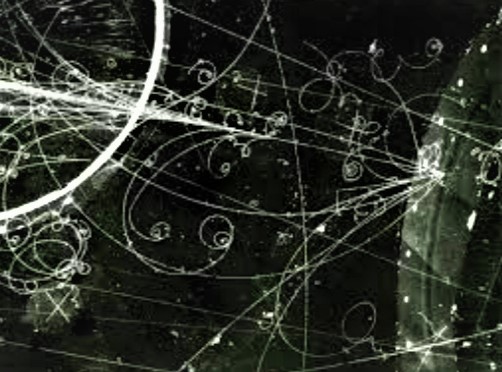 Geyger hisoblagichi
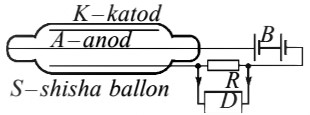 Pufakli kamera
Sintillatsion hisoblagich
Vilson kamerasi
Vilson kamerasi zarralarning iziga qarab qayd qiladi. Kamera 1911-yilda ingliz fizigi Ch.Vilson tomonidan yaratilgan.
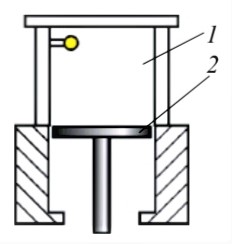 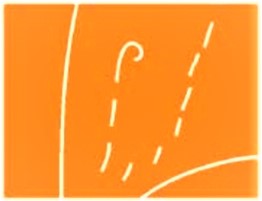 Fotoemulsiya usuli
1927-yilda  rus  fizigi  L.Misovskiy  zaryadlangan zarralar izini qayd qilishning oddiy usulini taklif qildi. Zaryadlangan zarralar fotoemulsiya orqali o‘tganda, unda tasvir hosil qiluvchi ionizatsiyani vujudga keltiradi.
Fotoemulsiya usuli juda katta energiyali tezlatkichlardan chiqayotgan zarralar va kosmik nurlar vujudga keltiradigan reaksiyalarni o‘rganish maqsadida  ishlatiladi.
Masala
Agar Vilson kamerasiga uchib kirgan elektron treki (izi)ning radiusi 4 cm, magnit maydon induksiyasi 8,5 mT bo‘lsa, elektronning tezligi qanday?
Mustaqil bajarish uchun topshiriqlar
Mavzuni o‘qish va mavzuga oidsavollarga javob yozish. (166-bet).